1
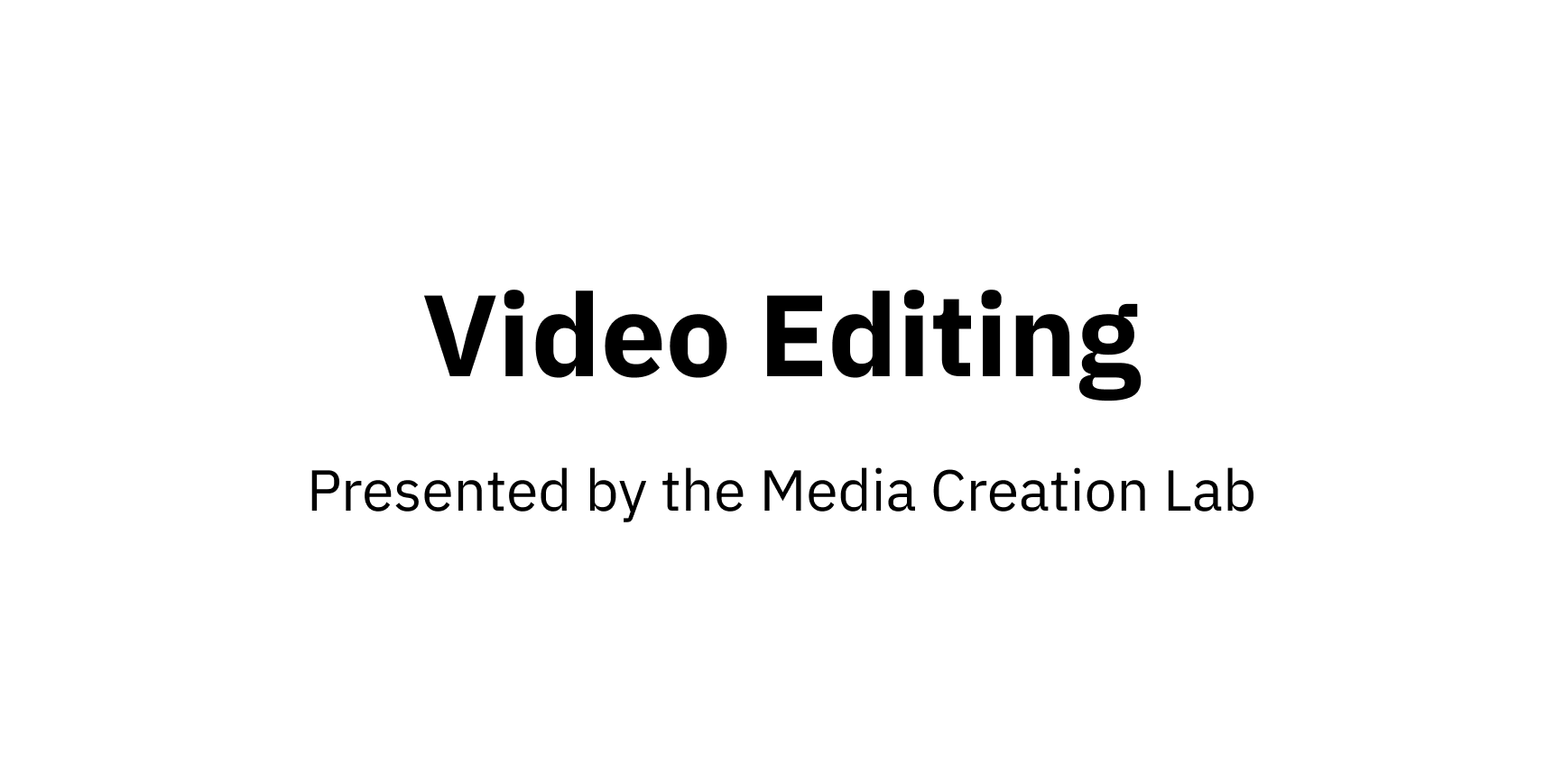 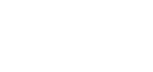 2
MCL
Contents
1.
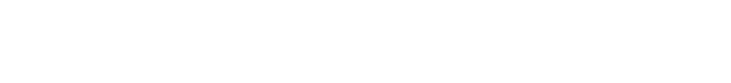 Hardware
6.
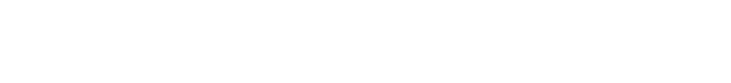 Physiology
3
32
2.
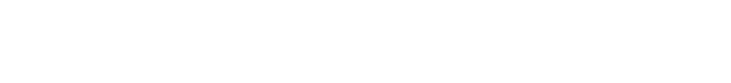 Software
7.
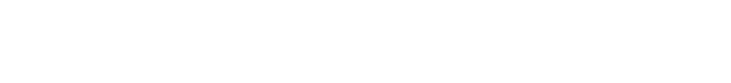 Audio
8
46
3.
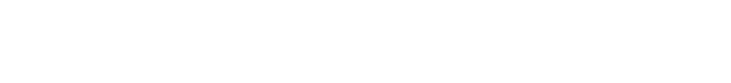 Standards
8.
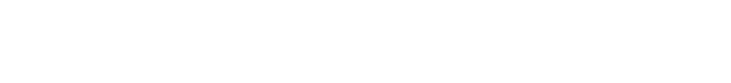 Workflow
14
61
4.
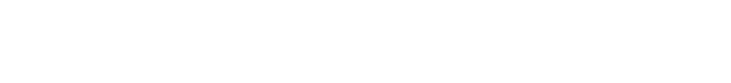 Anatomy
9.
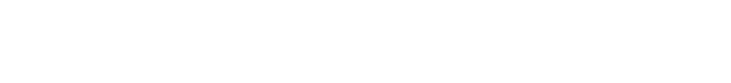 Practice
19
66
5.
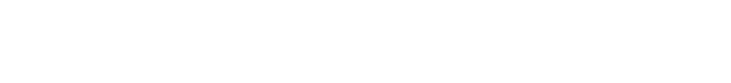 Actions
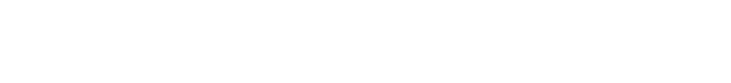 References
28
68
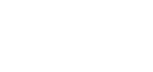 3
MCL
1. Hardware
Software works as well as hardware allows
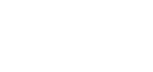 4
MCL
1.1. Hardware Concepts
CPU: Speed of tasks (Ghz)
Cores (of CPU): Efficiency/number of tasks
RAM (Memory): Complexity of tasks (GB)
Storage: Amount of saved content (GB, TB)
GPU (or video/graphics card): Complexity of imagery
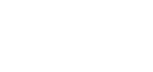 5
MCL
1.2a. Know Your Hardware: PC
Type “System Information” into Windows taskbar
Open System Information app
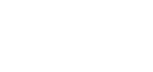 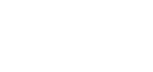 6
MCL
MCL
1.2b. Know Your Hardware: Mac
Click Apple icon in menu bar
Click About This Mac
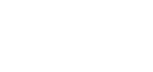 7
MCL
Compare your hardware specs with 
the minimum & recommended requirements.
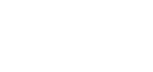 8
MCL
2. Software
A few dominant products
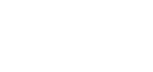 9
MCL
2.1. Premiere (Adobe)
Traditional industry standard
Adobe Creative Suite (After Effects, Audition, etc)
Trial: 7 days
Fee: $26/month for first year, $39/month thereafter
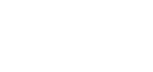 10
MCL
2.2. iMovie (Apple)
Proprietary software for iOS & macOS
Fee: N/A (free with Mac/Macbook)
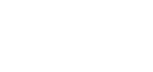 11
MCL
2.3. Final Cut Pro (Apple)
Proprietary software for macOS
Trial: 90 days
Fee: $400
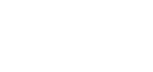 12
MCL
2.4. DaVinci Resolve (Blackmagic)
Emerging standard
Self-contained suite (tabs at bottom of UI)
Trial: Unlimited for Resolve
Fee: $425 for Resolve Studio
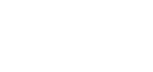 13
MCL
2.5. Other Software
Adobe Premiere Rush
HitFilm
OpenShot Video Editor
Vegas Pro
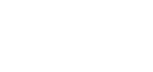 14
MCL
3. Standards
Common numbers & letters
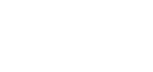 15
MCL
3.1. Video Concepts
Resolution: Number of pixels in frame (image)
More pixels = more detail
Aspect ratio: Width-to-height
16:9 common for displays
Scan: Refresh entire frame or alternating lines in frame
Progressive (p) or interlaced (i), respectively
Frame rate: Number of frames per second (FPS)
Most common: 30 FPS, 60 FPS
(Adobe, n.d.)
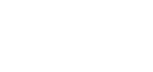 16
MCL
3.2. Video Resolutions
720p (HD): 1280 x 720 pixels
1080p (full HD): 1920 x 1080 pixels
2K: 2048 x 1080 pixels
QHD (quad HD): 2560 x 1440 pixels
UHD (ultra HD): 3840 x 2160 pixels
4K: 4096 x 2160 pixels
8K: 7680 x 4320 pixels
16K: 15360 x 8640 pixels
(Adobe, n.d.)
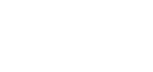 17
MCL
It’s better to go down in resolution 
than up (in general).
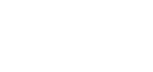 18
MCL
3.3. Video & Audio Formats
Video:MP4 recommended for modern publishingAVI or MOV recommended for preservation
Audio:MP3 recommended for modern publishing
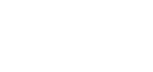 19
MCL
4. Anatomy
Common forms/structures
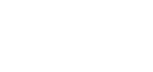 20
MCL
4.1. Main Anatomy: User Interface
Menu bar: Most actions/commands & elements
Media pool: All files available for current work
Playback viewer: Image/video of current work
Toolbars: Icons of actions for playback, editing, view
Tabs/toggles: Open/close panels for effects, modifiers
Timeline: Entire duration of work
Canvas: Lanes (layers) for audio/video
Properties panels: Form elements to adjust parameters
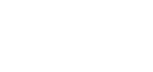 21
MCL
Many apps let you 
customize their UI elements.
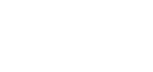 22
MCL
4.2. Special Anatomy: Timeline
Playhead: Vertical line showing current point in timeline
Scrubbing: Clicking & dragging playhead
Skimmer (if applicable): Position of cursor
Skimming: Moving cursor along timeline/lanes
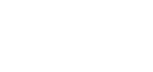 23
MCL
4.3. Special Anatomy: Canvas
Video lanes: Higher position = higher precedence
Audio lanes: Audio as waveforms
Markers: User-set on individual lanes
Contextual-actions menu: Right-click on lane
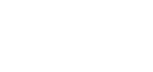 24
MCL
4.4. Information Organization: Level 1
Top-level (proprietary) data-container, saved to storage
Has links to imported media files (originals/copies)
Vocabularies:
Premiere: Project
iMovie & Final Cut: Library
Resolve: Project
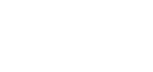 25
MCL
4.5. Information Organization: Level 2
Container within top-level container
Can have sibling containers (same level)
Vocabularies:
Premiere: N/A
iMovie & Final Cut: Event
Resolve: N/A
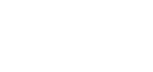 26
MCL
4.6. Information Organization: Level 3
Container with audio/video lanes
Can have sibling containers (same level)
Exported as files in standard formats (e.g., MP4)
Vocabularies:
Premiere: Sequence
iMovie & Final Cut: Project
Resolve: Timeline
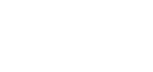 27
MCL
4.7. Information Organization: Review
Level 1 / Level 2 / Level 3
Premiere: Project / (none) / Sequence
iMovie & Final Cut: Library / Event / Project
Resolve: Project / (none) / Timeline
Metaphor: Academic year / course(s) / assignment(s)

Premiere & Resolve: Bins (optional) at Level 3
Bins: Optional folders/filters for media files
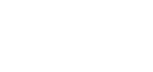 28
MCL
5. Actions
Knowing how to do, knowing how to know
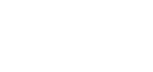 29
MCL
5.1. Different Methods
Menu bar
e.g. Edit, Trim, Clip, View, Window, Help
Contextual-actions menus
Toolbars
Keyboard shortcuts
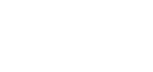 30
MCL
5.2. Keyboard Shortcuts: Playback
Spacebar: Play/pause/resume
K: Stop (freezes playhead)
J: Play reverse; press again to increase speed
L: Play forward; press again to increase speed
K (hold) + L, or Right: Go to next frame
K (hold) + J, or Left: Go to previous frame
Up / Down: Skip to start / end of current clip
M: Set marker on lane/timeline at playhead’s position
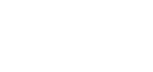 31
MCL
5.3. Information Gaps: Strategies
Toolbars: Icons convey use, tool-tips show labels
Menu bar: Contains actions organized into categories
Contextual action-menus: List applicable actions
Help menu: Highlight actions in menu bar, if applicable
Web search
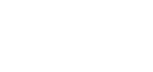 32
MCL
6. Physiology
Common functions/actions
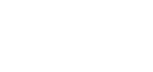 33
MCL
6.1. Creating Data-Containers
File -> New -> [Level 1 container]
(If applicable) File -> New -> [Level 2 container]
File -> New -> [Level 3 container]
Level 1 / Level 2 / Level 3
Premiere: Project / (none) / Sequence
iMovie & Final Cut: Library / Event / Project
Resolve: Project / (none) / Timeline
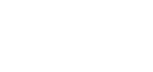 34
MCL
6.2. Importing Files
File -> Import -> (if applicable) Media
Select file(s) to import
(Optional) Enable file-copying
Click import/open button
Default: Create link to original file (must preserve)
Premiere: Option to copy to chosen location
iMovie: Copy within Library (Level 1)
Final Cut: Option to copy within Library
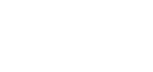 35
MCL
6.3. Adding Clips to Canvas
Drag file(s) from file pool to canvas
(Optional) Drag to different lane
(Optional) Split audio and video from audio-video file
Menu bar
Contextual-action menu
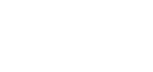 36
MCL
6.4. Trimming Clips: Edge Drag
Enable selection tool/mode (arrow icon)
Premiere: V
Final Cut: A
Resolve: A
Move cursor to edge of clip (watch for cursor change)
Click & drag edge of clip inward
iMovie: Skip Step 1
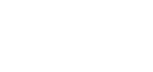 37
MCL
6.5. Trimming Clips: Split & Delete
Enable blade tool/mode (razorblade or scissors icon)
Premiere: C
Final Cut: B
Resolve: B
Click lane of clip at desired split-point
Enable selection tool (arrow icon or KB shortcut)
Select sub-clip and delete
iMovie: Modify -> Split Clip (skips Steps 1-2)
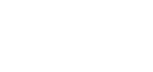 38
MCL
(continued)
Use keyboard shortcut to skip Steps 1-3
Premiere: Ctrl + K or Cmd + K (split at playhead)
iMovie & Final Cut: Cmd + B (split at skimmer)
Resolve: Ctrl + B or Cmd + B (split at playhead)
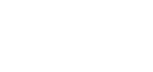 39
MCL
6.6. Adding Transitions
Open browser for effects/transitions
Premiere: Window -> Effects
iMovie: Transitions tab (top of UI)
Final Cut: Transitions icon (rightmost, near timeline)
Resolve: Effects tab (top-left of UI)
(If applicable) Open relevant sub-folder within browser
Drag transition-preset onto split-point in lane
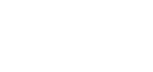 40
MCL
6.7. Adding Titles/Text
Open browser for titles/text
Premiere: Graphics and Titles -> New Layer -> Text
iMovie: Titles tab (top of UI)
Final Cut: T icon (top-left of UI)
Resolve: Effects tab (top-left of UI)
(If applicable) Open relevant sub-folder within browser
(If applicable) Drag title-preset onto topmost lane
Premiere: Skips Steps 2-3
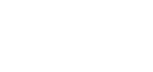 41
MCL
6.8. Editing Titles/Text
(Recommended) Zoom out playback-viewer
Double-click text-container (opens properties panel)
Select sans-serif typeface/font
Avoid serif typeface/font
Select size for readability in smaller viewing area
(Recommended) Set text to light colour
(Recommended) Set stroke (outline) to dark colour
(Optional) Drag edges of text container as needed
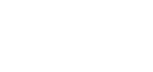 42
MCL
6.9a. Exporting: Premiere
Click Export tab (top of UI)
Adjust settings as needed
Click Export button (bottom-right of UI)
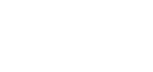 43
MCL
6.9b. Exporting: iMovie
File -> Share -> [option]
Adjust settings as needed
Click Next
Choose location and filename
Click Save
Alternative to Step 1: Click Share icon (top-right of UI)
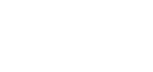 44
MCL
6.9c. Exporting: Final Cut
File -> Share -> [option]
Adjust settings as needed (Settings tab)
Click Next
Choose location and filename
Click Save
Alternative to Step 1: Click Share icon (top-right of UI)
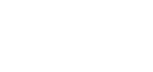 45
MCL
6.9d. Exporting: Resolve
Click Deliver tab (rocket-ship icon, bottom of UI)
Adjust settings as needed (left-side panel)
Enable Export Video checkbox
Click Add to Render Queue button (bottom-left of UI)
Choose location and filename
Click Save
Select file(s) in queue (right-side of UI)
Click Render button
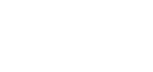 46
MCL
7. Audio
‘Visual is two-thirds audio’
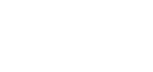 47
MCL
7.1. Audio Concepts
Volume: Measurement in decibels (dB)
Peak: Max volume of audio source within some period
Gain: Change to volume (dB)
Ideal-peaks vary
Primary/foreground audio: -12 dB to -6 dB
Secondary/background audio: -24 dB to -18 dB
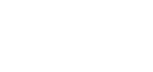 48
MCL
7.2. Volume Levels/Meters
Meter: Bars with coloured parts, includes peak-markers
(Recommended) Enable meter including dB scale
Premiere: Default
iMovie: N/A
Final Cut: Window -> Show in Workspace  -> Audio Meters
Resolve: Workspace -> Show Panel in Workspace  -> Meters
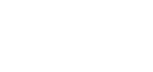 49
MCL
7.3a. Adjusting Volume: Premiere
Select clip containing audio
Window -> Essential Sound
Select audio tag (type) in Edit tab of Essential Sound
(Dialogue) Adjust settings as needed
Repair -> Reduce Noise
Clip Volume -> Level
(Alternative) Right-click audio clip & select Audio Gain...
Enter value in appropriate field & click OK
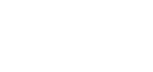 50
MCL
7.3b. Adjusting Volume: iMovie
Select clip containing audio
Click volume tab (speaker icon, top-right of UI)
Adjust settings as needed
(Optional) Click noise reduction/equalizer tab (bar-graphs icon)
Adjust settings as needed
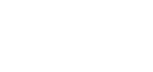 51
MCL
7.3c. Adjusting Volume: Final Cut
Select clip containing audio
Open Audio Inspector (speaker icon, top-right of UI)
Adjust settings as needed
Volume slider
Audio Enhancements -> Voice Isolation
Audio Enhancements -> Noise Removal
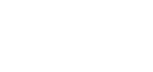 52
MCL
7.3d. Adjusting Volume: Resolve
Select clip containing audio
Open Inspector panel (top-right of UI)
Select Audio tab
Adjust settings as needed
Volume slider
Dialogue Leveler -> Background reduction
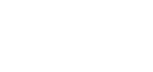 53
MCL
To record audio, ensure permission in your computer’s (privacy) settings.
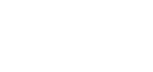 54
MCL
7.4a. Recording Voiceover: Premiere
Set playhead at desired point
Choose lane for voiceover
Click mic icon in lane’s toolbar
Talk into computer’s selected input device
Click mic icon to stop recording
Note: Voiceover replaces any overlapped audio in lane
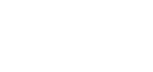 55
MCL
7.4b. Recording Voiceover: iMovie
Set playhead at desired point
Select clip in canvas
Click mic icon below playback viewer
(Optional) Click Voiceover Options (sliders icon)
(Optional) Adjust options as needed
Click Record button (red circle icon)
Talk into selected input device
Click Stop Recording button (red square icon)
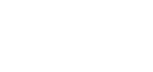 56
MCL
7.4c. Recording Voiceover: Final Cut
Set playhead at desired point
Window -> Record Voiceover
(Optional) Adjust settings
Click Record button (red circle icon)
Talk into selected input device
Click Stop Recording button (red square icon)
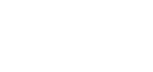 57
MCL
7.4d. Recording Voiceover: Resolve
Open Fairlight tab (musical-note icon, bottom of UI)
Right-click anywhere on track list (left side of UI)
Select Add Track ... -> Stereo
In Mixer panel (right-side of UI), locate lane of new track
Click No Input button and select Input ...
In pop-up window, select input source
Click Patch and close window
Enable R (arm-recording) button for new track
(Recommended) Enable M (mute) button for Bus1 track
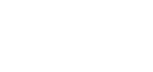 58
MCL
(continued)
10. Set playhead at desired point
11. Click Record button (circle icon) in toolbar
12. Talk into selected input source
13. Click Stop button (square icon)
14. Disable M button for Bus1 track (prevents live-listening)
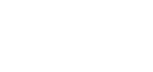 59
MCL
7.5. Music
Use royalty-free or copyright-clear music
Recordings of original performances
Free/paid content services
Permission from rights holders 
Recordings of songs (not songs themselves) copyrighted
‘Public domain’ can be misleading concept
(Glendon Digital Media Lab, 2018d)
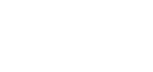 60
MCL
7.6. Captions/subtitles
Avoid embedding captions within videos
Unfixable errors
Lack of viewer customization
Services generate editable captions/subtitles
Microsoft Word for web
YouTube
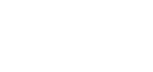 61
MCL
8. Workflow
Spend time to save time
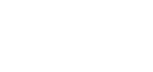 62
MCL
8.1. Working With Multiple Lanes
Toggle lanes/clips using lane toolbars or KB shortcuts
Premiere: Eye icon (video); Mute, Solo buttons (audio)
iMovie: N/A
Final Cut: Select clip and press V
Resolve: Solo, Mute buttons (audio)
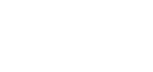 63
MCL
8.2. Customizing Workspace
Use default/preset or custom layout; save if possible
Premiere: Window -> Workspaces -> [option]
iMovie: [can’t save custom layouts]
Final Cut: Window -> Workspaces -> [option]
Resolve: Workspace -> Layout Presets -> [option]
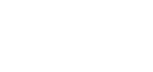 64
MCL
8.3. Preparation
Organize files (descriptive names, folders for type/use)
Watch/listen to all clips
Start with end (length, mood, audience)
Develop story question for video to answer
Q: ‘What can you do at the MCL?’
A: ‘You can do a lot at the MCL’ [show/tell]
(Glendon Digital Media Lab, 2018a, 2018b, 2018c; YouTube Creators, 2018)
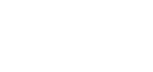 65
MCL
8.4. Process
Put all main clips into lane
Add audio clip(s)
Add B-roll clips; change shots every 3-5 sec
Longer periods (~15-20 sec) for longer videos
Watch footage
Trim/replace as needed
Watch footage again
(YouTube Creators, 2018)
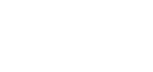 66
MCL
9. Practice
Have fun
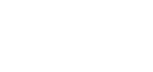 67
MCL
Practice Video
Trailer/clip for MCL
Trimmed clip
Transition
B-roll
Title
Music
Voiceover
Adjusted volume
Video with your footage
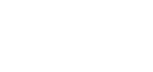 68
MCL
References
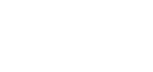 69
MCL
Adobe. (n.d.). A beginner’s guide to video resolution. Adobe. https://www.adobe.com/ca/creativecloud/video/discover/video-resolution.html
 
Glendon Digital Media Lab. (2018a, October 24). Glendon Digital Storytelling Workshop 01: Plan your project with the end-use in mind [Video]. YouTube. https://youtu.be/vG0Lxi58HTE
 
Glendon Digital Media Lab. (2018b, October 24). Glendon Digital Storytelling Workshop 02: From Topic to Story [Video]. YouTube. https://youtu.be/YqzxXRysAsc
 
Glendon Digital Media Lab. (2018c, October 25). Glendon Digital Storytelling Workshop 09: Video editing [Video]. YouTube. https://youtu.be/d0BIelNKRw0
 
Glendon Digital Media Lab. (2018d, October 25). Glendon Digital Storytelling Workshop 10: Sound Design & Mixing [Video]. https://youtu.be/IRX1Q-hv-Qc
 
YouTube Creators. (2018, September 11). Total Beginner’s Guide to Video Editing [Video]. https://youtu.be/oC3gXr1s_aU
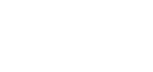 70
MCL
Content by Tim Huynh
Ver 4.0 (2023-11-22)
This work is licensed under a
 Creative Commons Attribution-NonCommercial 4.0 International License.